UNIDAD TECNICO PEDAGOGICO 2020 –APRENDIENDO EN LINEA MINERAL 
CORREO INSTITUCIONAL DOCENTE: daniela.aguilera@colegio-mineralelteniente.cl
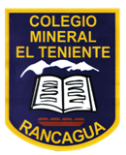 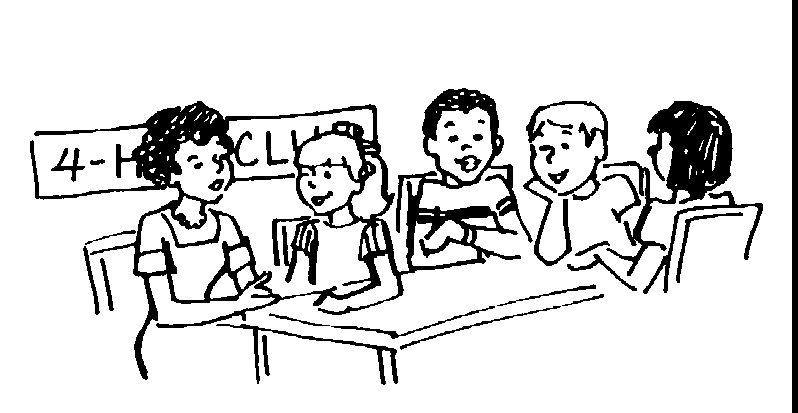 Música
Material de apoyo guía 13 
7° Básicos A-B-C
Profesora: Daniela Aguilera G.
Objetivo:Interpretar a una o más voces repertorio diverso, incorporando como apoyo el uso de medios de registro y transmisión.
Los momentos
Eduardo Gatti
Tu siluetaVa caminandoCon el alma triste y dormida ya la aurora no es nada nuevoPa' tus ojos grandesy pa' tu frenteYa el cielo y sus estrellasSe quedaron mudos, lejanos y muertosPa' tu mente ajena



Nos hablaron una vez, cuando niñosCuando la vida se muestra enteraQue el futuro, que cuando grandeAhí murieron ya los momentosSembraron así su semillay tuvimos miedo, temblamos y en eso se nos fue la vida


Cada uno aferrado a sus diosesProducto de toda una historiaLos modelan y los destruyen y según eso ordenan sus vidas.En la frente les ponen monedasEn sus largas manos les cuelgan candados,Letreros y rejas.
Los Momentos.
Enlace
https://www.youtube.com/watch?v=luXWvOygYqw
Si prefieres puedes ingresar a este enlace y escuchar y visualizar la canción “Los Momentos” en la versión de Camila Gallardo (antes de la fama)